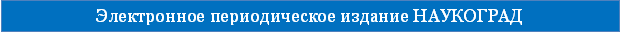 Что же происходит весной в природе?
Автор: Андрианова  Екатерина Михайловна., воспитатель МДОУ  № 34 г. Мурманск,  
2015 г
Вторая Всероссийская научно-методическая конференция,10 ноября 2014 - 10 февраля 2015
"Педагогическая технология и мастерство учителя"
Какое небо весной?
красивое, голубое
Что происходит со снегом ?
ОН ТЕМНЕЕТ
Во что превращается снег?
в ручейки и лужи
А почему он превращается в воду?
потому что солнышко пригревает.
Кто возвращается к нам из теплых краев?
Птицы
Что они делают весной?
Вьют гнёзда.
Дети, а что происходит с деревьями?
На деревьях набухают почки, а потом …
          появляются          
           листочки.
А что из земли пробивается?
Зелёная травка 
и первые 
цветочки 
мать-и-мачеха.
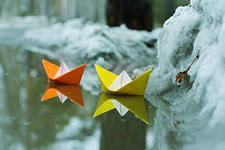 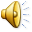 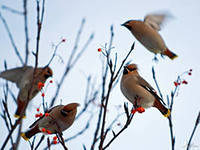 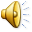 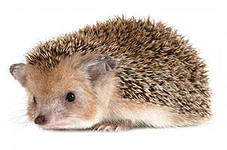